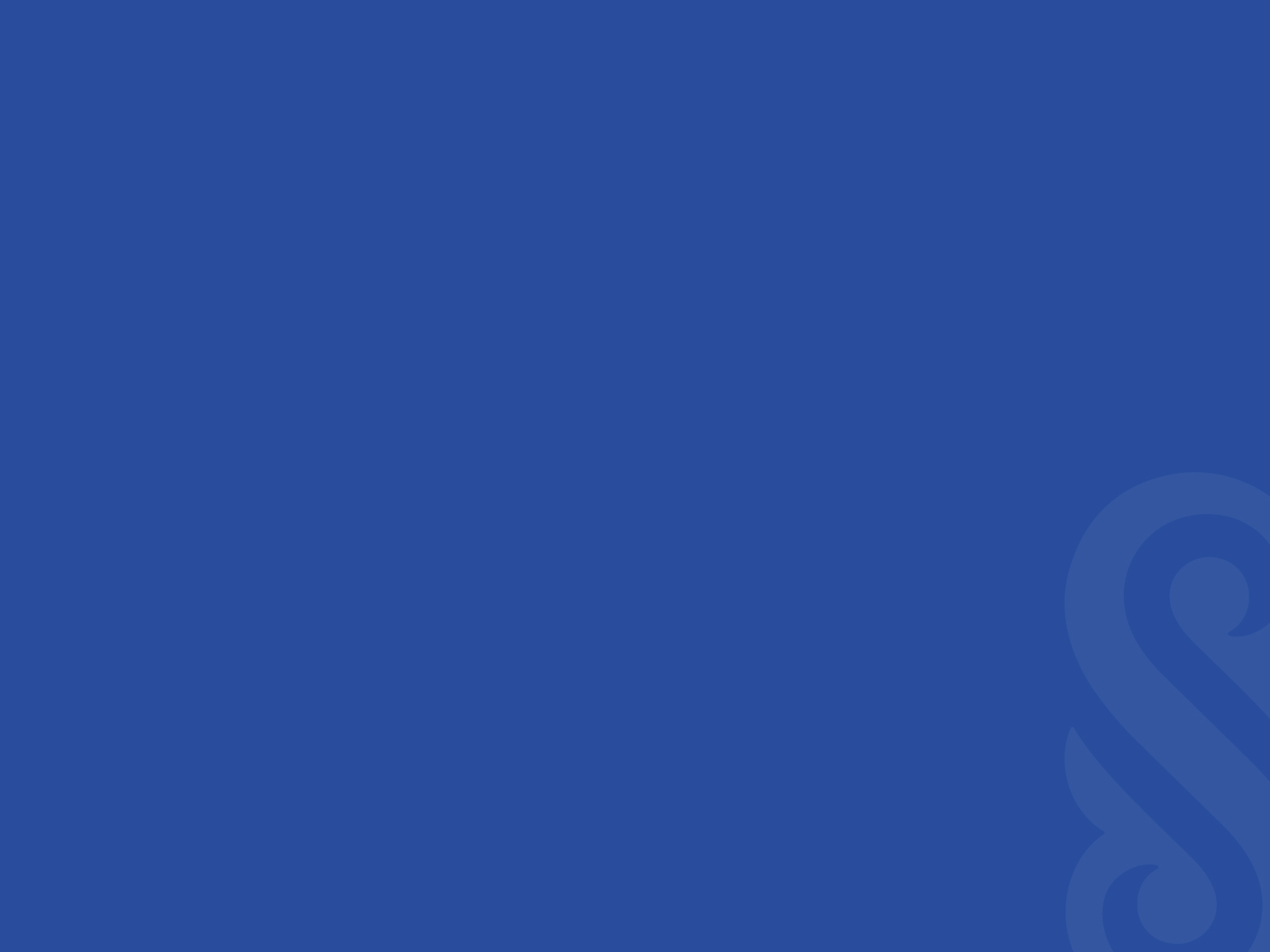 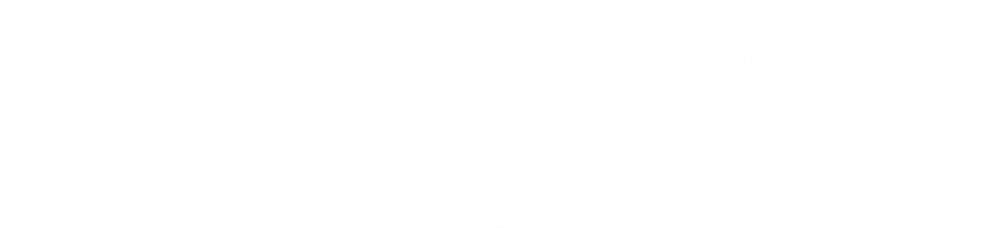 СНЕ6101 Ароматты көмірсутектерді өндіру технологиясы
Оқытушы: Керимкулова Айгуль Жадраевна хим.ғыл.канд., «Химиялық және биохимиялық инженерия» кафедра қауымдастырылған профессорыkerimkulova07@mail.ru
Мазмұны
Дәріс аяқталған соң Сіз білесіз:
+
+
Толуолды диспропорционирлеу
толуол
толуол
ксилол
бензол
Толуолды диспропорционирлеу мен гидродеалкилдеу процестерінің салыстырмалы сипаттамалары
Толуолды диспропорционирлеу процесі
Толуолды диспропорционирлеу процесі
"Mobil Oil Corp" әдісі бойынша толуолды диспропорционирлеу процесінің принципиалды технологиялық схемасы
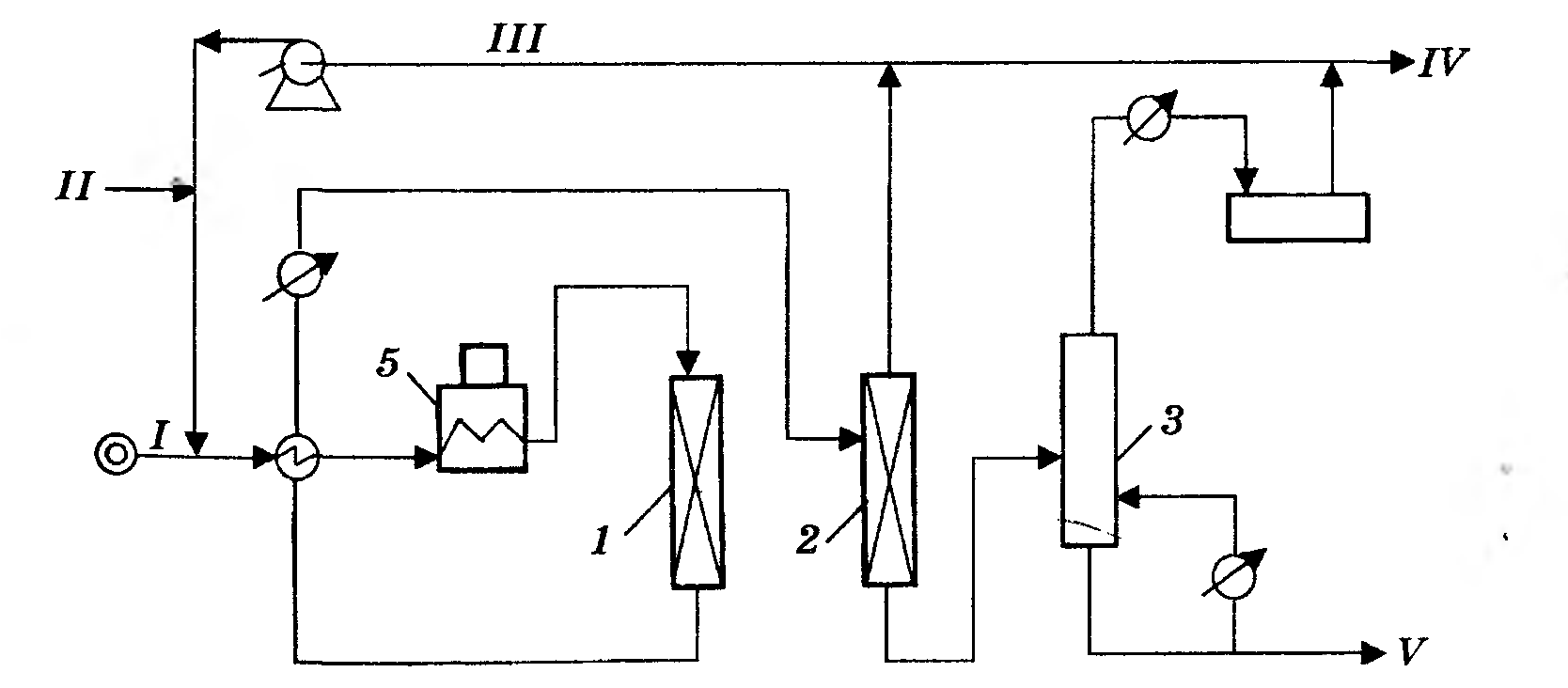 I – толуол;  ІІ – жаңа даярланған Н2; III – циркулирлеуші Н2; 
IV – отын газы жүйесіне жіберу; V – фракцияға бөлуге жіберілетін сұйық өнім
Процестің параметрлері
"Trans Plus" процесінің принципиалды технологиялық схемасы
"Mobil Oil Corp." фирмасының "Trans Plus" процесі тек С9+  арендерін конверсиялау немесе оның толуолмен немесе бензолмен қоспасын конверсиялау арқылы ксилолдар қоспасын алуға арналған
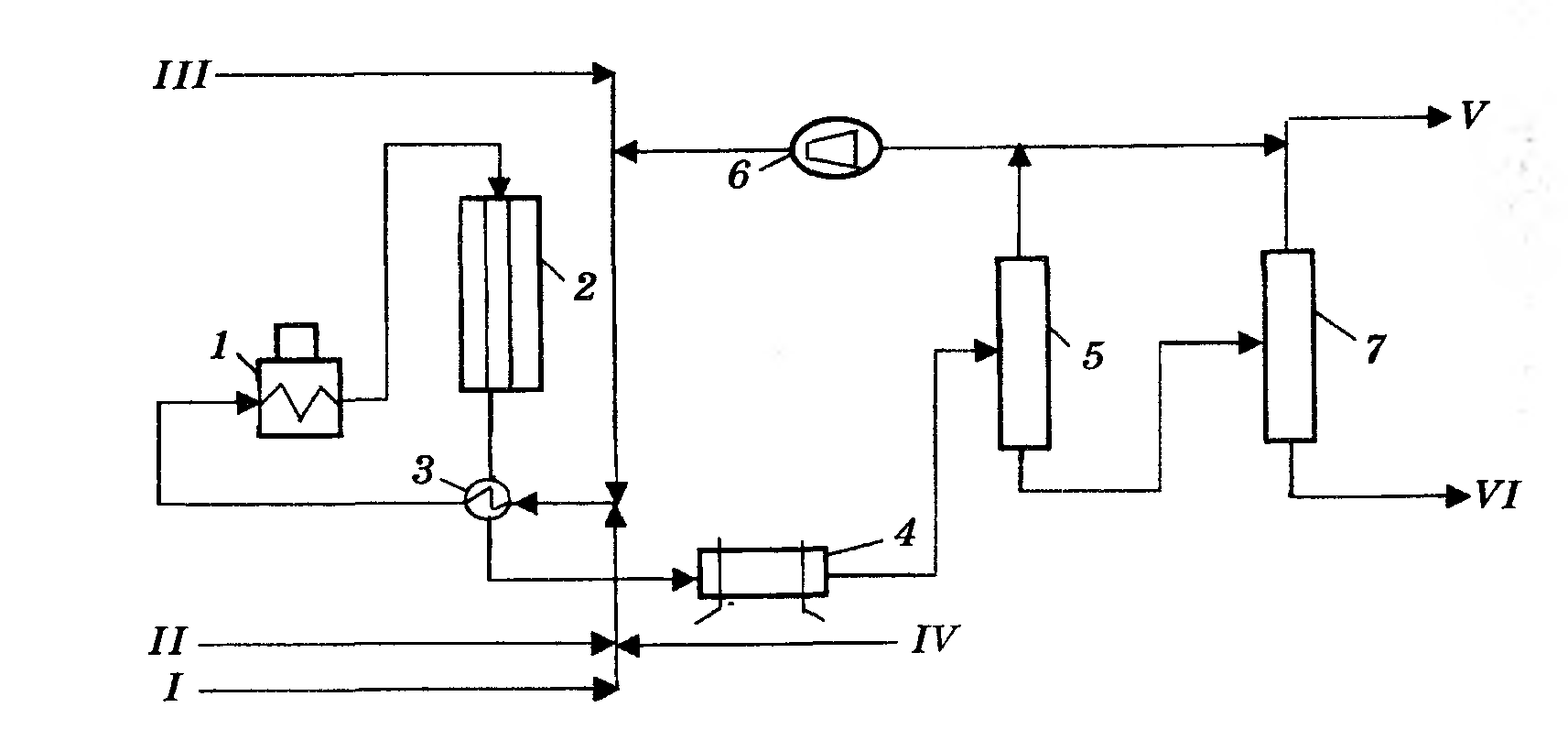 I – С9+ арендер; II – толуол; III – сутек; IV – рециркулирлейтін толуол және  С9+ арендер; V – газ тәрізді өнімдер (отын жүйесіне бағытталатын); 
VI – бензол, толуол, ксилолдар және С9+ ароматты көмірсутектер.
"Detol" процесінің принципиалды технологиялық схемасы
"ABB Lummus Global" фирмасының "Detol" өндірістік процесі де тазалығы жоғары бензол немесе толуол мен С9+ арендерінен бензол мен ксилолдар өндіруге арналған
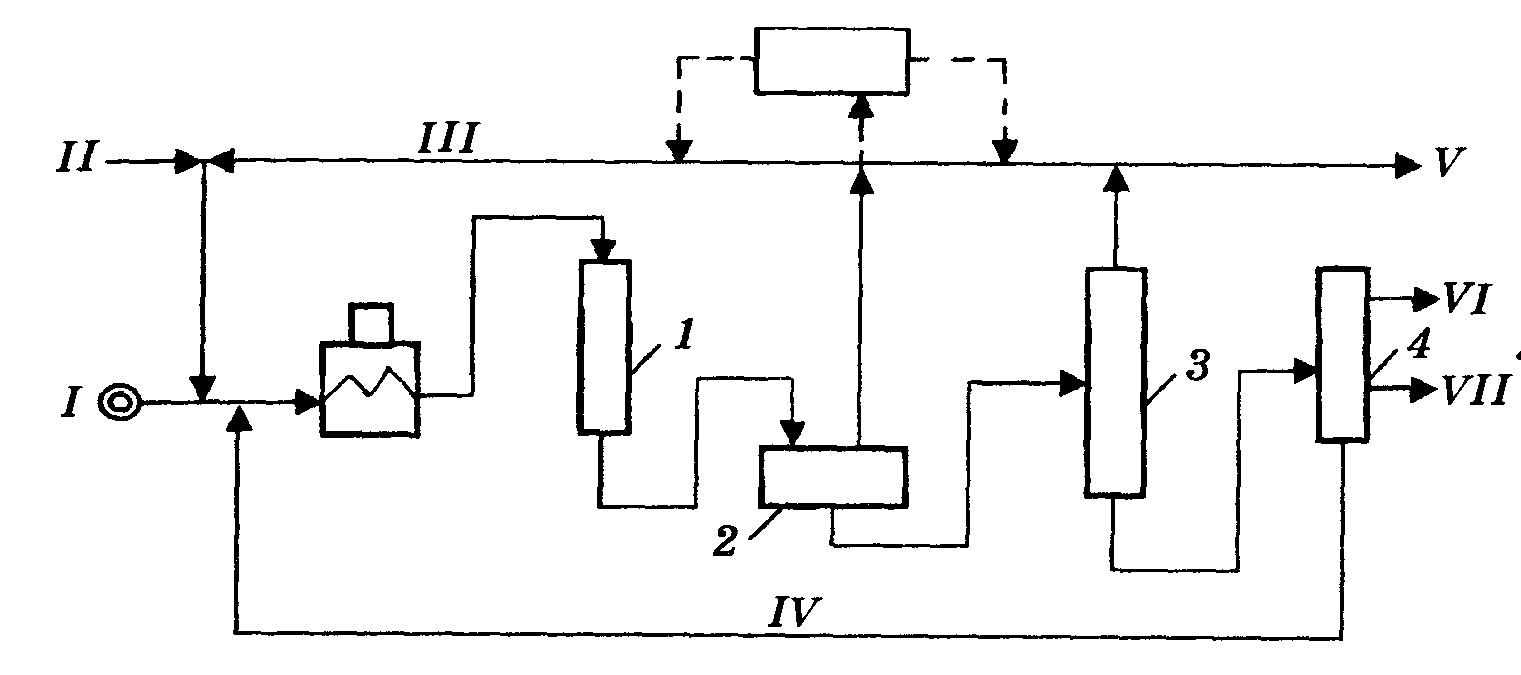 I  – С7+ арендер; II – сіңіруге арналған сутек; III – циркулирленетін сутек; 
IV – циркулирленетін толуол мен С9+ арендер; V – газ тәрізді өнімдер (отын жүйесіне бағытталатын); VI – бензол;  VI I – ксилолдар.
"Detol" процесі шикізатының және өнімдерінің типтік құрамы
НАЗАРЛАРЫҢЫЗҒА РАХМЕТ!